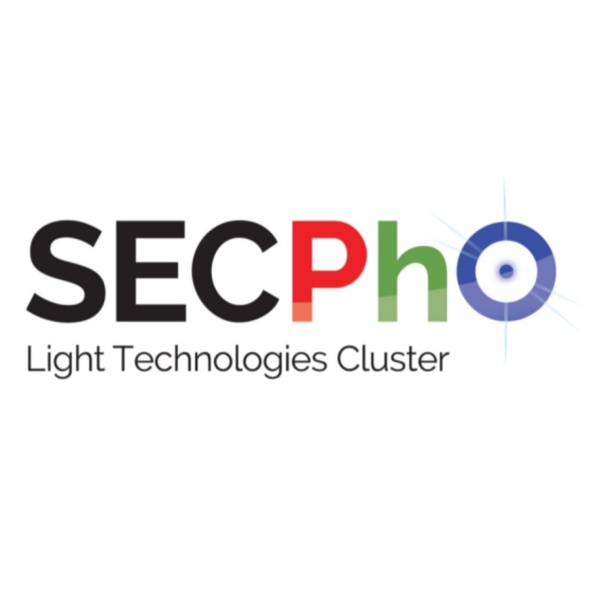 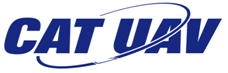 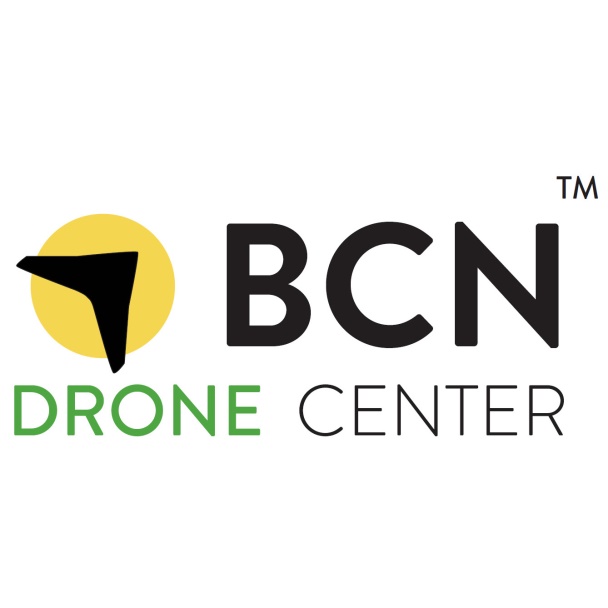 Sensores para mini-UAV
Requerimientos de sensores fotogramétricos para mini-UAV
Vuelo BVLOS:
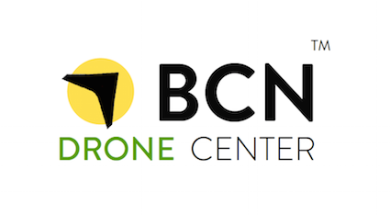 BVLOS -> Beyond Visual Line of Sight

Necesario para superficies medias (>80Ha)

Legislación actual: solo sistemas de menos de 2kg

Legislación futura: también sistemas entre 2-10 kg con autorización específica
Vuelo BVLOS:
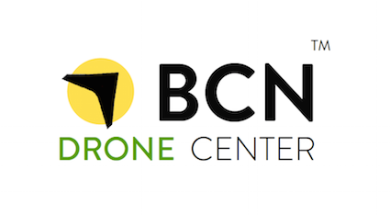 BVLOS -> Beyond Visual Line of Sight

Necesario para superficies medias (>80Ha)

Legislación actual: solo sistemas de menos de 2kg

Legislación futura: también sistemas entre 2-10 kg con autorización específica
Importancia mini-UAV TOW<2kg
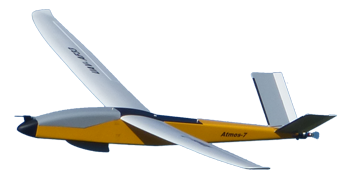 Requerimientos Sensor:
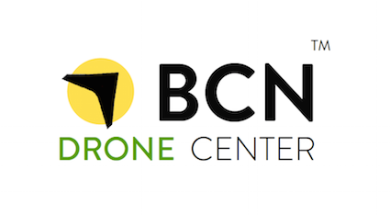 Peso y volumen mínimos
Requerimientos Sensor:
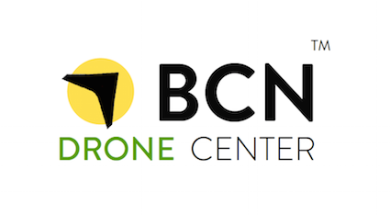 Peso y volumen mínimos
Sensor de dimensiones grandes
Requerimientos Sensor:
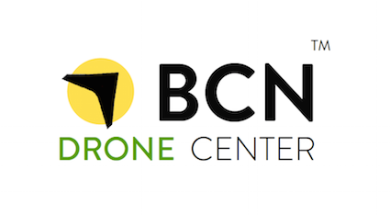 Peso y volumen mínimos
Sensor de dimensiones grandes
Sensor de alta resolución (> 20 Mpx)
Requerimientos Sensor:
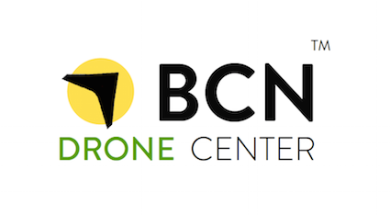 Peso y volumen mínimos
Sensor de dimensiones grandes
Sensor de alta resolución (> 20 Mpx)
Ópticas fijas e intercambiables
Requerimientos Sensor:
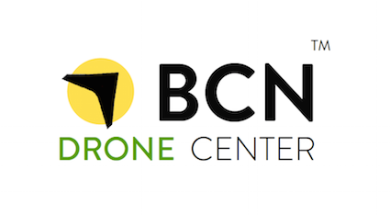 Peso y volumen mínimos
Sensor de dimensiones grandes
Sensor de alta resolución (> 20 Mpx)
Ópticas fijas e intercambiables
Modos de disparo programables
Requerimientos Sensor:
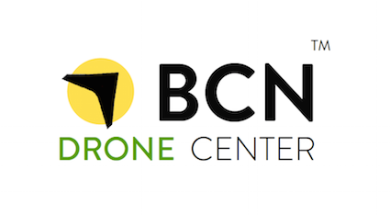 Peso y volumen mínimos
Sensor de dimensiones grandes
Sensor de alta resolución (> 20 Mpx)
Ópticas fijas e intercambiables
Modos de disparo programables
Captura de imágenes integrada en SD
Requerimientos Sensor:
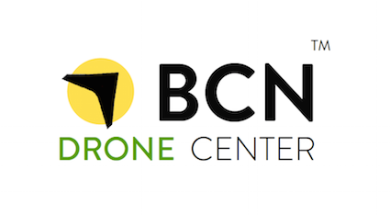 Peso y volumen mínimos
Sensor de dimensiones grandes
Sensor de alta resolución (> 20 Mpx)
Ópticas fijas e intercambiables
Modos de disparo programables
Captura de imágenes integrada en SD
Geotagg de las imágenes
Requerimientos Sensor:
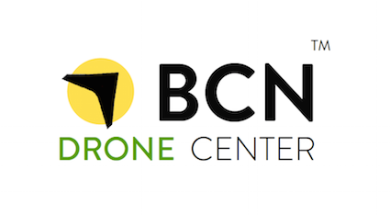 Peso y volumen mínimos
Sensor de dimensiones grandes
Sensor de alta resolución (> 20 Mpx)
Ópticas fijas e intercambiables
Modos de disparo programables
Captura de imágenes integrada en SD
Geotagg de las imágenes
Mejor solución actual:
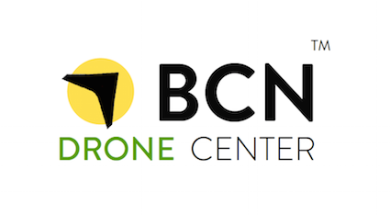 Sony QX1:
20,1 Mp
Sensor APS-C (23.2mmx15.4mm)
Lentes Sony E-mount 
220 g (sin lentes)
Precio aceptable (<1.000 €)
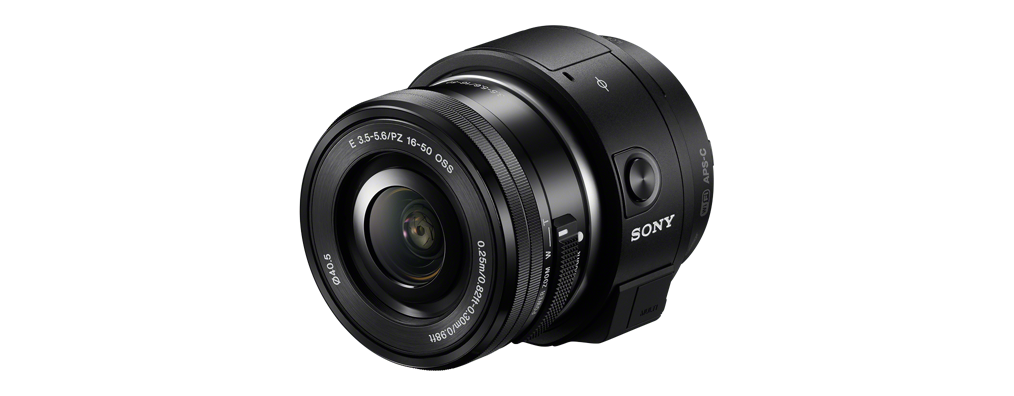 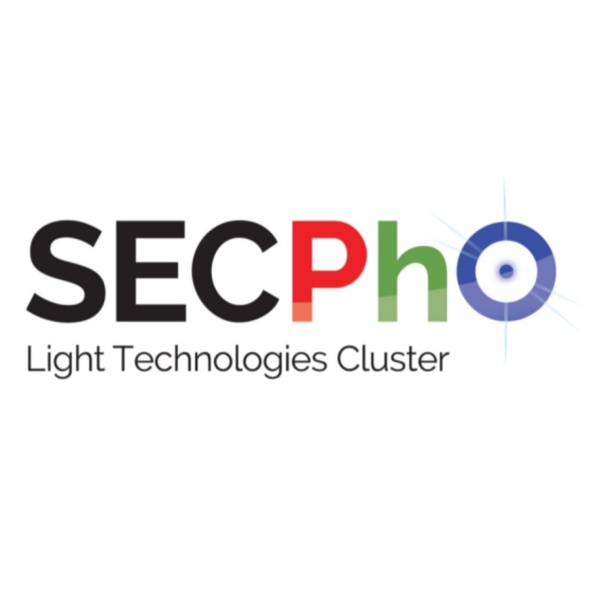 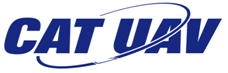 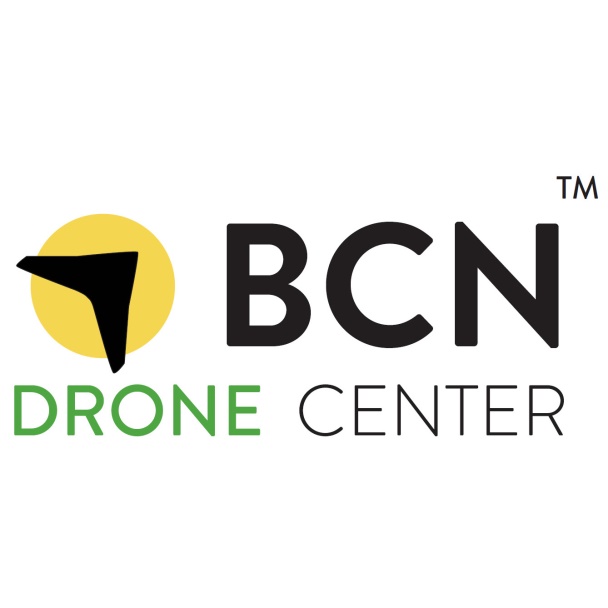 Gracias por su atención
Requerimientos de sensores fotogramétricos para mini-UAV